Elections locales du 13 octobre 2024
Démonstration du module MA2X du logiciel MARTINE
SPW Intérieur et Action sociale
Cellule Elections
Octobre 2024
Session enregistrée
2
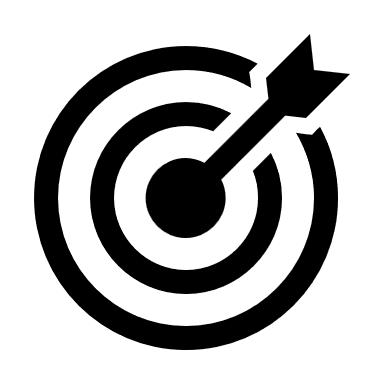 Objectif de la réunion
Démonstration de l’application MA2X destinée au recensement des résultats
3
Pour qui ?
Bureaux communaux
Bureaux de canton
Bureaux de district 
Bureaux centraux d’arrondissement
4
Ont été conviés à cette session :
Les secrétaires des bureaux pour lesquels nous avons les coordonnées
Les agents communaux qui peuvent assister les présidents dans les opérations électorales
Mais aussi…
5
Informations préalables
6
Bureaux communaux et bureaux de district 
1) Séances de dépôt des listes
Jetons complémentaires pour les présidents et secrétaires
Jours complémentaires à encoder dans MA1B
2) Contreseing des lettres d’informations des témoins
Jetons de présence
7
Bureaux de canton :
1) Formation des présidents des bureaux de vote
2) Formation des présidents des bureaux de dépouillement
Jetons de présence
8
 Données non-encodées dans l’application Envoi d’un formulaire par mail aux présidents connectés sur l’application MA2X le dimanche 13/10 si quelqu’un d’autre a officié  renseigner cette personne
9
Données communiquées par e-mail par la Cellule Elections lorsque les actes de présentation ont été déposés de manière électronique
Dépôt papier : s’adresser au président du bureau de district
Coordonnées des témoins désignés dans les bureaux de canton
10
Renseigner un numéro de téléphone portable
Plan de gestion des risques : inscription à Be-alert 
Page d'accueil | BE-Alert
Coordonnées MA3X
11
Portail dédié aux élections 
https://electionslocales.wallonie.be
Ressources
12
Liens utiles
Guide MA2X https://electionslocales.wallonie.be/files/documents/Op%c3%a9rateurs/Outils/Guide_MA2X_import_resultats.pdf
-Recensement communal :
https://electionslocales.wallonie.be/files/documents/Op%c3%a9rateurs/Vademecum/VM%20Recensement%20communal.pdf
Recensement provincial :
https://electionslocales.wallonie.be/files/documents/Op%c3%a9rateurs/Vademecum/VM%20Recensement%20provincial.pdf
MA2 X (district sans apparentement): https://electionslocales.wallonie.be/files/documents/Op%c3%a9rateurs/Outils/guide_district_pas_apparentement
-MA2 X (district avec apparentement)
https://electionslocales.wallonie.be/files/documents/Op%c3%a9rateurs/Outils/guide_district_apparentement
MA2X (bureau central d’arrondissement)
https://electionslocales.wallonie.be/files/documents/Op%c3%a9rateurs/Outils/guide_BCArrondissement
13
Merci pour votre investissement dans le processus électoral !
14